令和４年度保育園・認定こども園向け運営説明会補足説明資料
５　認可・確認事項の変更手続について
３９ページ　認可・確認事項の変更手続について
■　保育園，保育所型認定こども園，幼保連携型認定こども園
　 ・ 児童福祉法又は認定こども園法に基づく認可
　 ・ 子ども・子育て支援法に基づく確認
　　→　「認可事項変更届」及び「確認事項変更届」，必要添付書類を提出

■　幼稚園型認定こども園
　 ・ 認定こども園法に基づく認定
　 ・ 子ども・子育て支援法に基づく確認
　　→  「認定事項変更届」及び「確認事項変更届」，必要添付書類を提出

　施設所在地や建物の構造，図面等を変更する場合，あらかじめ本市との間で事前協議が必要となるため，手続に遺漏がないようにすること。
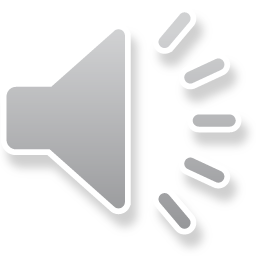 よくある間違いについて①
×　認可事項変更届または確認事項変更届のいずれかのみを提出
×　添付書類のみ提出
×　添付書類がない，あるいは不足している

各種変更届には必要な添付書類があるため確認すること
　→　業務ハンドブックＰ．１７‐６～７参照
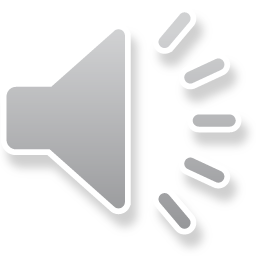 よくある間違いについて②
×　変更届が事後の提出となっている

　園長，代表者（理事長等）の変更や重要事項説明書の変更は事前に変更届を提出すること。

※　代表者を変更する場合に添付する誓約書は認可用と確認用がある
　 ため，いずれも提出すること。
※　京都市所管の社会福祉法人の理事長が変更となる場合，はぐくみ創
　 造推進室にも必要な手続を行うこと。
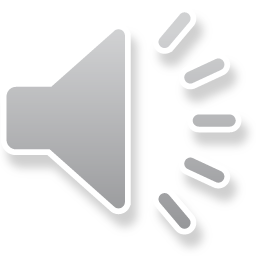 各様式，必要添付書類について
各様式及び必要添付書類については，業務ハンドブックか京都市ホームページを参照（以下を検索）。

「健康・福祉・教育」
　－「子ども子育て支援・少子化対策」　
　　－「京都市子ども・子育て支援新制度」
　　　－「事業所の方へ」
　　　　－「認可・確認関係様式」（ページ番号：172718）
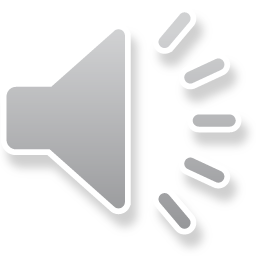 令和４年度保育園・認定こども園向け運営説明会補足説明資料
６　保育士等人材確保事業について
４１ページ　保育士宿舎借り上げ支援事業
・申請受付期間は年３回。ただし，申請件数が予算を上回る場合には申請受付を締め切る。
・本事業の活用を御検討の場合は，申請受付期間前に必ず事前協議を行うこと。事前協議は，随時受付（様式は，京都市情報館掲載）。
・対象保育士の要件等，事業の詳細は必ず「要綱」及び「ＱＡ」等を確認いただきたい。また，本事業の次年度以降の実施については，実施に必要な予算の議決が条件となるため御留意いただきたい。
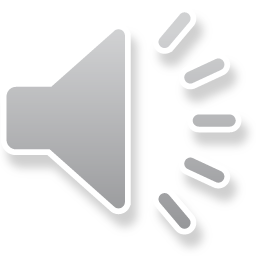 ４５ページ　子育て支援員研修（地域保育コース（地域型保育））～受講希望者向け～
・講義，実技，演習５日間と見学実習２日間を受講後，修了証書を発行
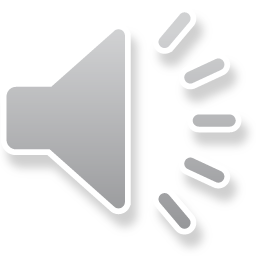 ・令和４年度の研修日程及び申込手続については，別途メールで案内予定のため，御確認ください。
・受講対象者等については，運営説明会資料Ｐ４５参照。
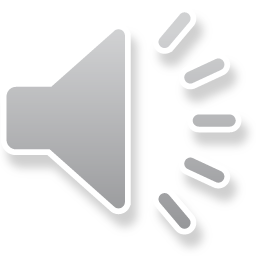 ４７ページ　子育て支援員研修（地域保育コース（地域型保育））～見学実習受入依頼～
・見学実習については，施設型１施設，地域型１施設としているため，受講者から受入依頼を受けた施設は，８時間（休憩１時間含む）の受入れについて，御協力いただきますようお願いします。
・本研修の性質上，０～２歳児の保育に関する見学実習とする。
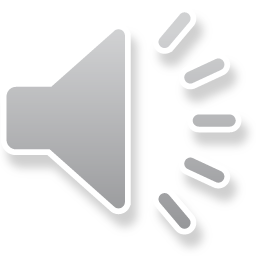 ・受入時の留意事項等は，運営説明会資料Ｐ４７参照。